COP 2: OD PROJEKTU DO URZECZYWISTNIENIA
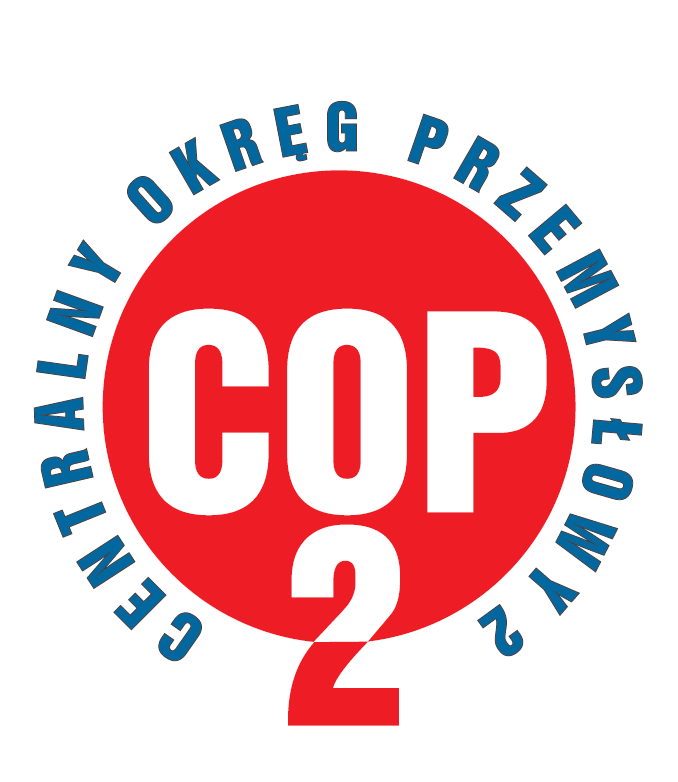 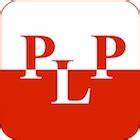 Polskie Lobby Przemysłowe im. Eugeniusza Kwiatkowskiego
[Speaker Notes: Logo COP 2 zaprojektował Jerzy Burski]
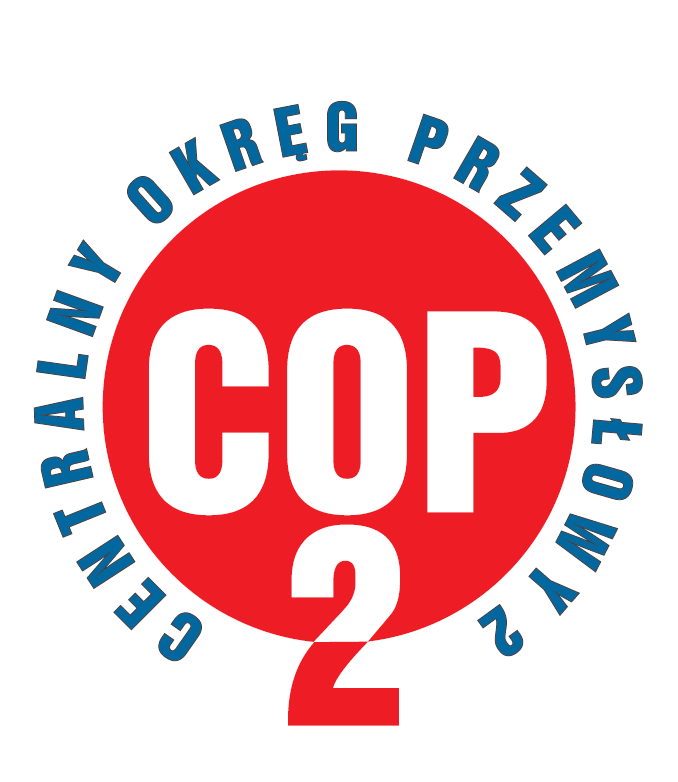 Pierwsza wzmianka – 2024 r.Rozdział IX książki pt. „O Centralnym Okręgu Przemysłowym – ale inaczej”.
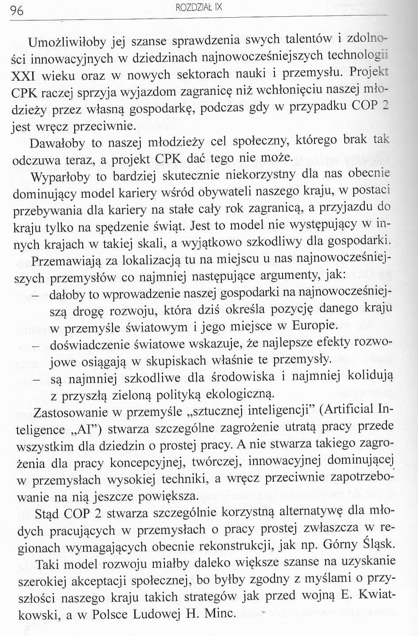 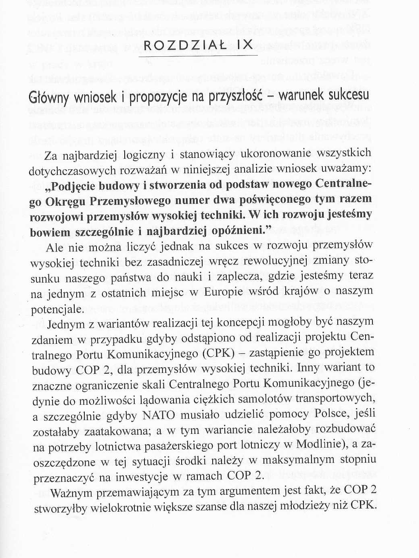 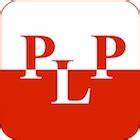 [Speaker Notes: autorami są: Andrzej Karpiński, Bartłomiej Skrzypek i Paweł Soroka]
Pierwsza debata ekspercka
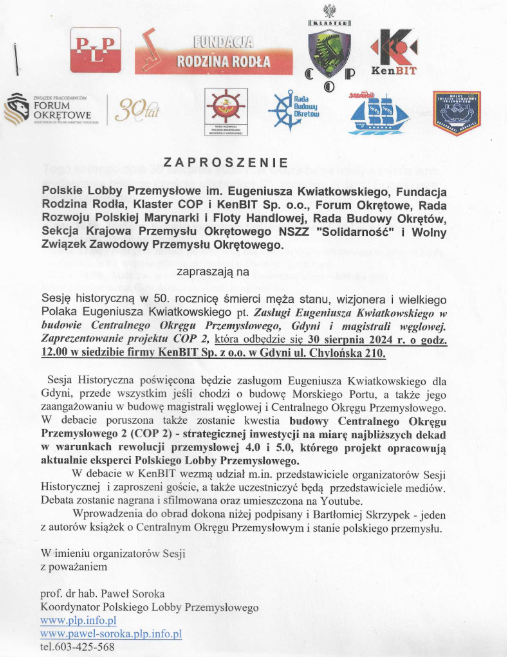 Pierwsza debata na temat COP 2 z udziałem ekspertów i przedstawicieli przemysłu miała miejsce 30 sierpnia 2024 r. w Gdyni i odbywała się w ramach obchodów 50. rocznicy śmierci Eugeniusza Kwiatkowskiego.
PROJEKT COP2
COP 2 – w znacznej mierze jako struktura sieciowa obejmująca całą  Polskę - może być największym  centralnym  okręgiem przemysłowym w Europie Środkowej. 

Koncepcja budowy  COP 2 to szansa na nowoczesną industrializację Polski, ale już  na miarę trzeciej i czwartej dekady  XXI w. w warunkach rewolucji przemysłowej 4.0 i 5.0, w epoce rozwoju sztucznej inteligencji. 
Istotną częścią COP 2 powinien być  przemysł obronny i jego zaplecze badawczo-rozwojowe.  
Powstanie  takiego przemysłu może mieć wielką wartość dodaną, biorąc pod uwagę fakt, że większe zakłady przemysłowe COP-u 2 mogą być skooperowane z mniejszymi, zwłaszcza innowacyjnymi firmami prywatnymi. 
Mogą być one źródłem dyfuzji najnowszych technologii, w tym podwójnego zastosowania (dual use technologies) do innych dziedzin gospodarki narodowej.
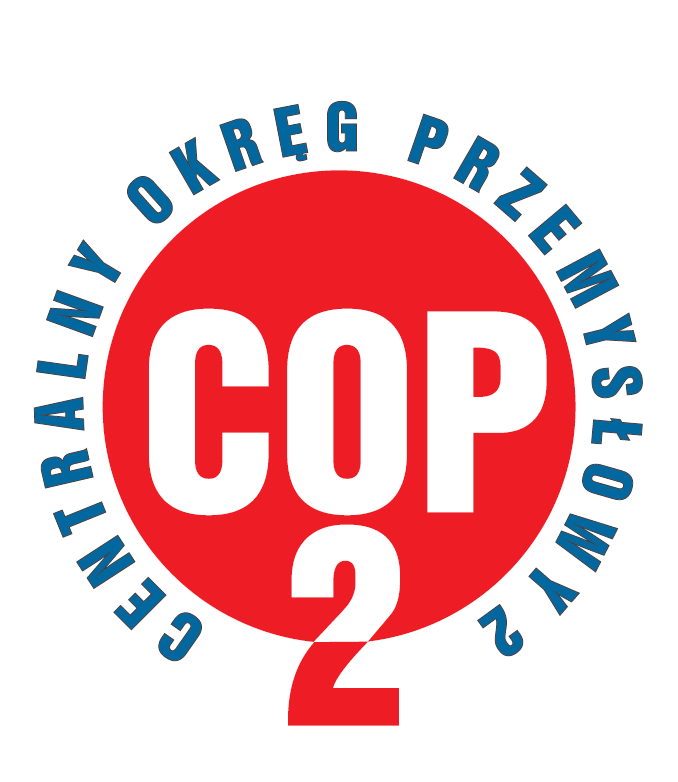 PROJEKT COP2
- Koncepcja COP 2  nie jest związana z partiami politycznymi,
 - Rodzi się ponad podziałami i ponad cyklami wyborczymi,
- Ma przyczynić się do jednoczenia naszego narodu, zwłaszcza młodego pokolenia, ponad podziałami wokół wartości nadrzędnych, jakimi są rozwój gospodarczy i umocnienie potencjału obronnego Polski,
COP 2 nie będzie projektem jedynie technokratyczno-ekonomicznym, ale uwzględni aspekty społeczno-kulturowe zapewniające podmiotowość jego uczestników
COP 2 może być centralnym  okręgiem przemysłowym w Europie Środkowej.
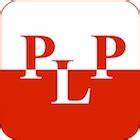 Strony internetowe  Projektu COP 2   www.cop2.pl
Strategia realizacji nowej polityki przemysłowej dla Polski, prowadzącej do budowy COP2
Rozdział 1. Ocena i prognozy sytuacji  przemysłu

Rozdział 2. Pożądana struktura przemysłu w Polsce w roku 2030  i niezbędne w tym celu jej zmiany                      i elementy

Rozdział 3.  Proponowane nowe rozwiązania i mechanizmy ekonomiczne niezbędne dla modernizacji                       i zmiany struktury przemysłu Polski

Rozdział 4. Strategia polityki przemysłowej w podziale na cele, taktyki i działania w wybranych obszarach

Rozdział5. Potencjalne źródła oraz mechanizmy finansowania

Rozdział 6. Ujęcie prospołeczne COP 2

Rozdział 7. Proponowane lokalizacje COP 2 i przemysłów wysokiej techniki
Strategia realizacji nowej polityki przemysłowej dla Polski, prowadzącej do budowy COP2
W opracowaniu Strategii  uczestniczyli następujący eksperci: 
prof. dr hab. Jacek Brdulak, 
dr inż. Joanna Gąbka, 
dr Ewelina Florczak, 
dr Dariusz Grabowski, 
dr Kazimierz Golinowski,   
prof. dr hab. Leszek Korporowicz, 
dr Krzysztof Pająk, 
dr Dariusz Prokopowicz, 
dr Katarzyna Rawska, 
mgr Bartłomiej Skrzypek, 
prof. dr hab. Paweł Soroka,
mgr  inż Maciej Wojewódka. 

Wykorzystano także częściowo najnowszą pracę prof. Andrzeja Karpińskiego w sprawach, w których podzielamy jego poglądy.

Koordynacja prac nad Strategią: prof. dr hab. Paweł Soroka, mgr Bartłomiej Skrzypek i dr inż. Joanna Gąbka.
Rada Programowa Projektu COP 2
Dnia 27 listopada 2024 r. w siedzibie Federacji Związków Zawodowych Metalowców i Hutników w Warszawie  ukonstytuowała się Rada Programowa Projektu budowy COP 2, w skład której weszli  menadżerowie z przemysłu i działacze gospodarczy, pracownicy naukowi i emerytowani wojskowi  oraz związkowcy.  
	Do Rady Programowej COP 2 zaproszeni zostali także generałowie i admirałowie, którzy w trakcie służby wojskowej  współpracowali z Polskim Lobby Przemysłowym i aktywnie wspierali polski przemysł obronny oraz jego zaplecze badawczo-rozwojowe i  jego udział w procesach modernizacji Sił Zbrojnych RP. 
	Na posiedzeniu Rady Programowej Projektu COP 2 w dniu 19 marca 2025r.  przyjęto jej Regulamin i wybrano przewodniczącego Rady, którym został prof. dr hab. inż. Adam Lipiński. Natomiast jej sekretarzem wybrano płk w st. spocz. mgr inż. Janusza Czarneckiego.
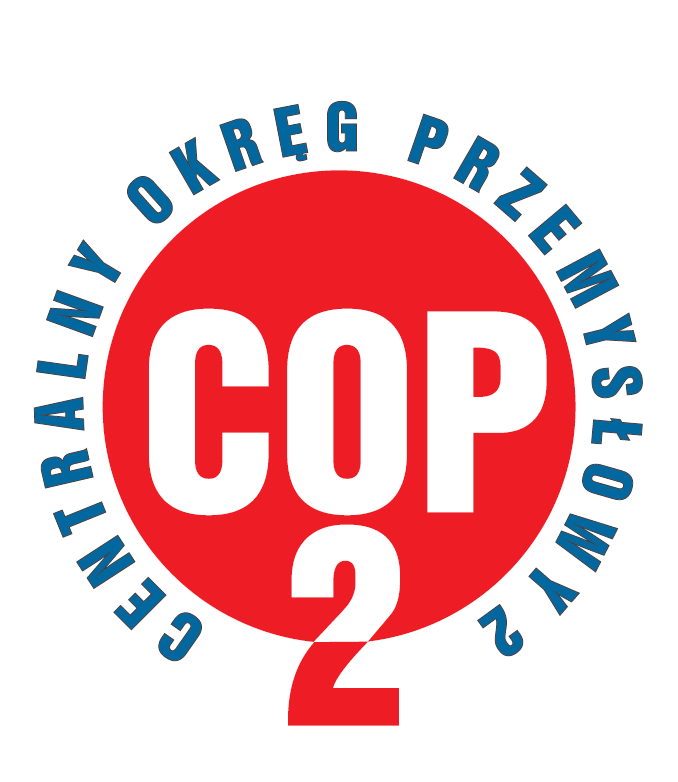 Członkowie Rady Programowej  PROJEKTU COP 2
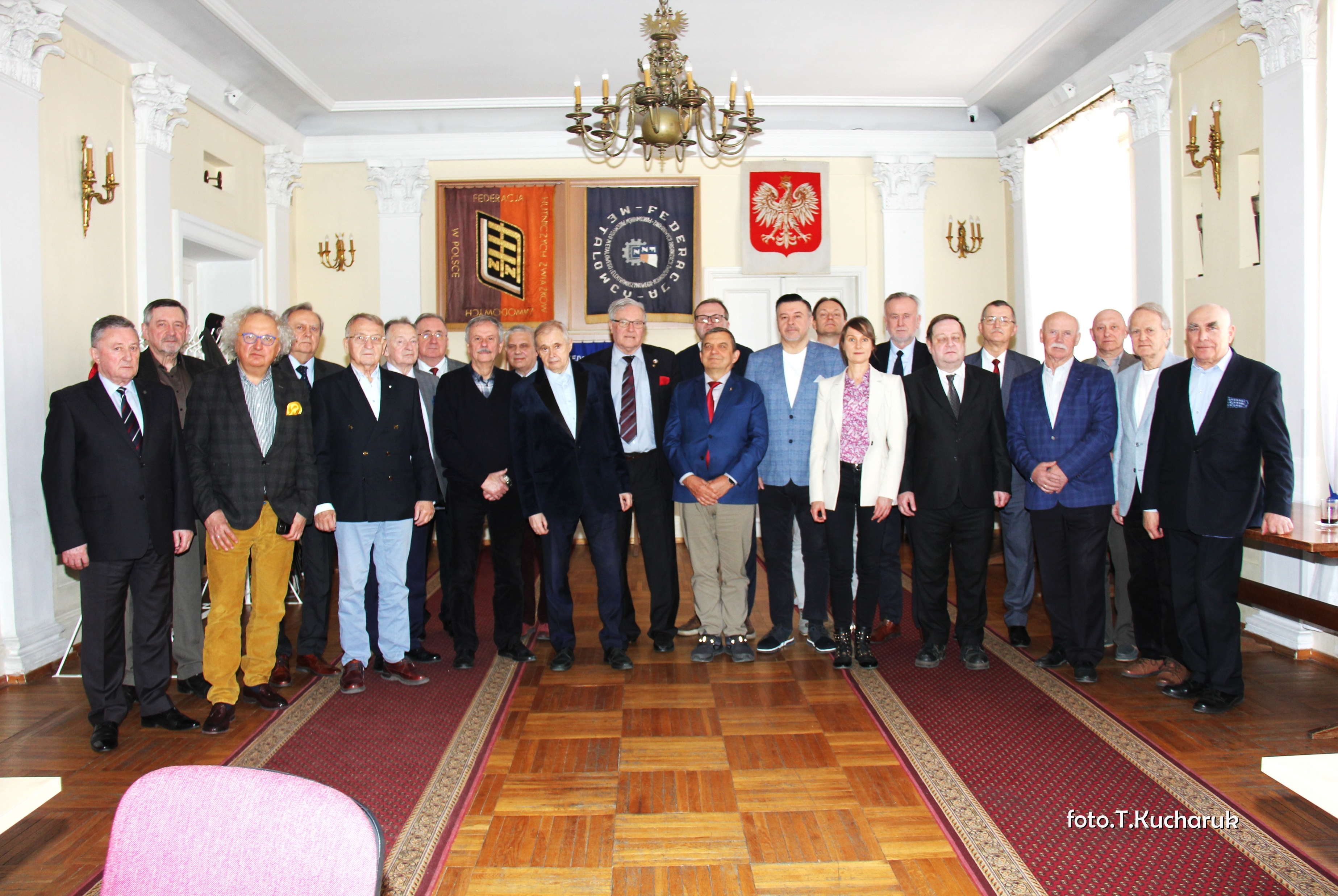 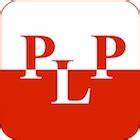 Pełnomocnicy terenowi ds. realizacji Projektu COP 2
Wyłaniani są  pełnomocnicy w poszczególnych regionach Polski odpowiedzialni za upowszechnienie projektu  i  stworzenia poparcia społecznego dla budowy Centralnego Okręgu  Przemysłowego 2. 

	Ich zadaniem jest nawiązywanie kontaktu w sprawie Projektu COP 2 z władzami samorządowymi i przedsiębiorstwami przemysłowymi, wyższymi uczelniami, zwłaszcza technicznymi i ekonomicznymi, związkami zawodowymi oraz organizacjami społecznymi (zwłaszcza z ogniwami terenowymi SIMP) na ich obszarze.
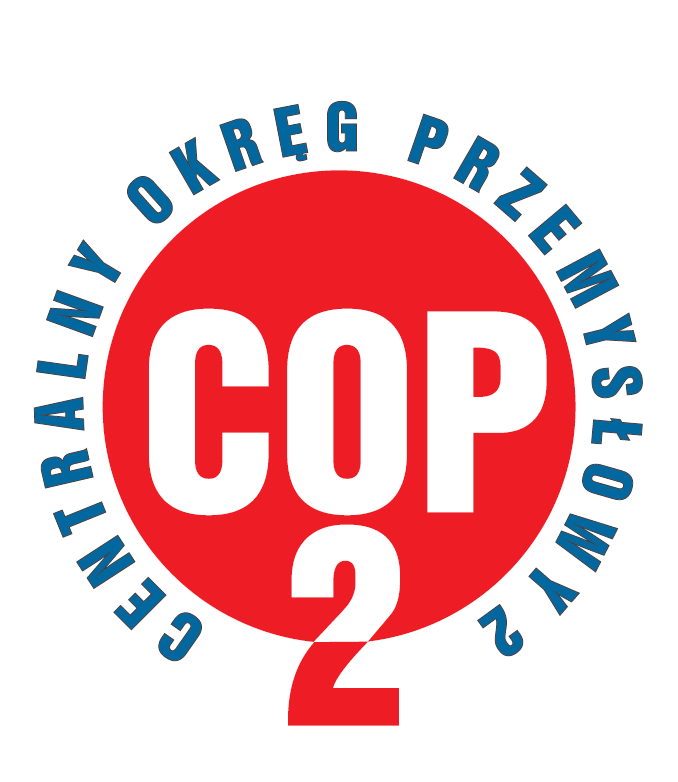 Pismo z Zarządu PGZ
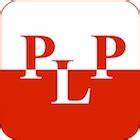 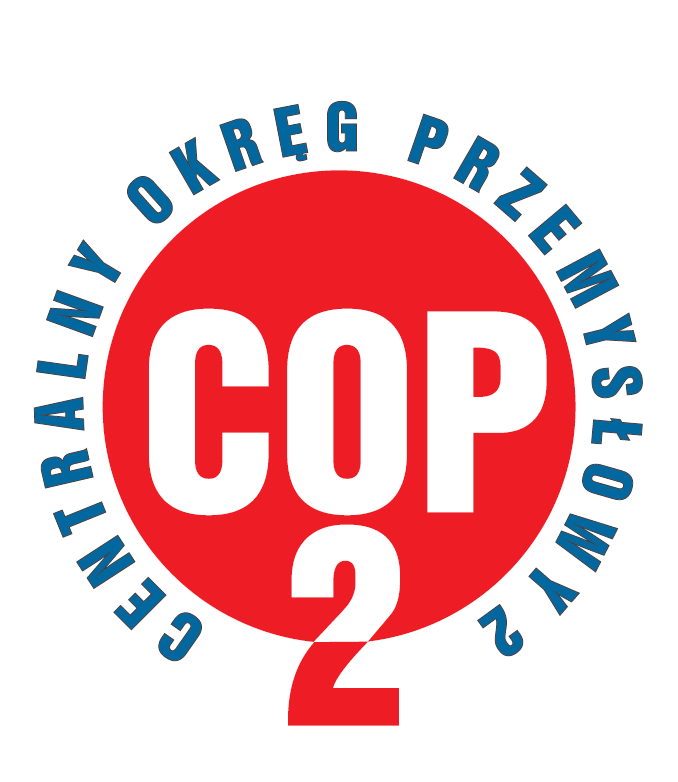 Wzmianki prasowe
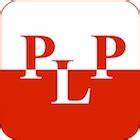 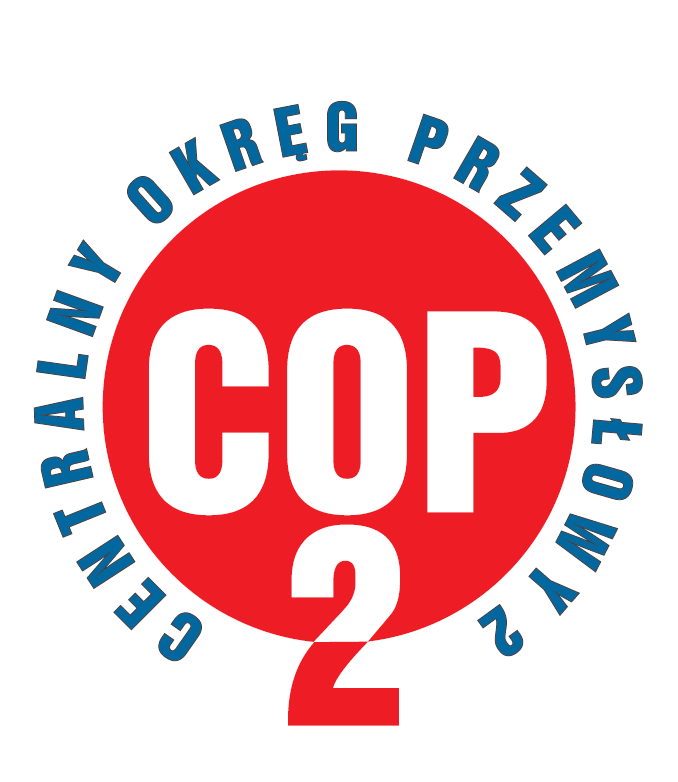 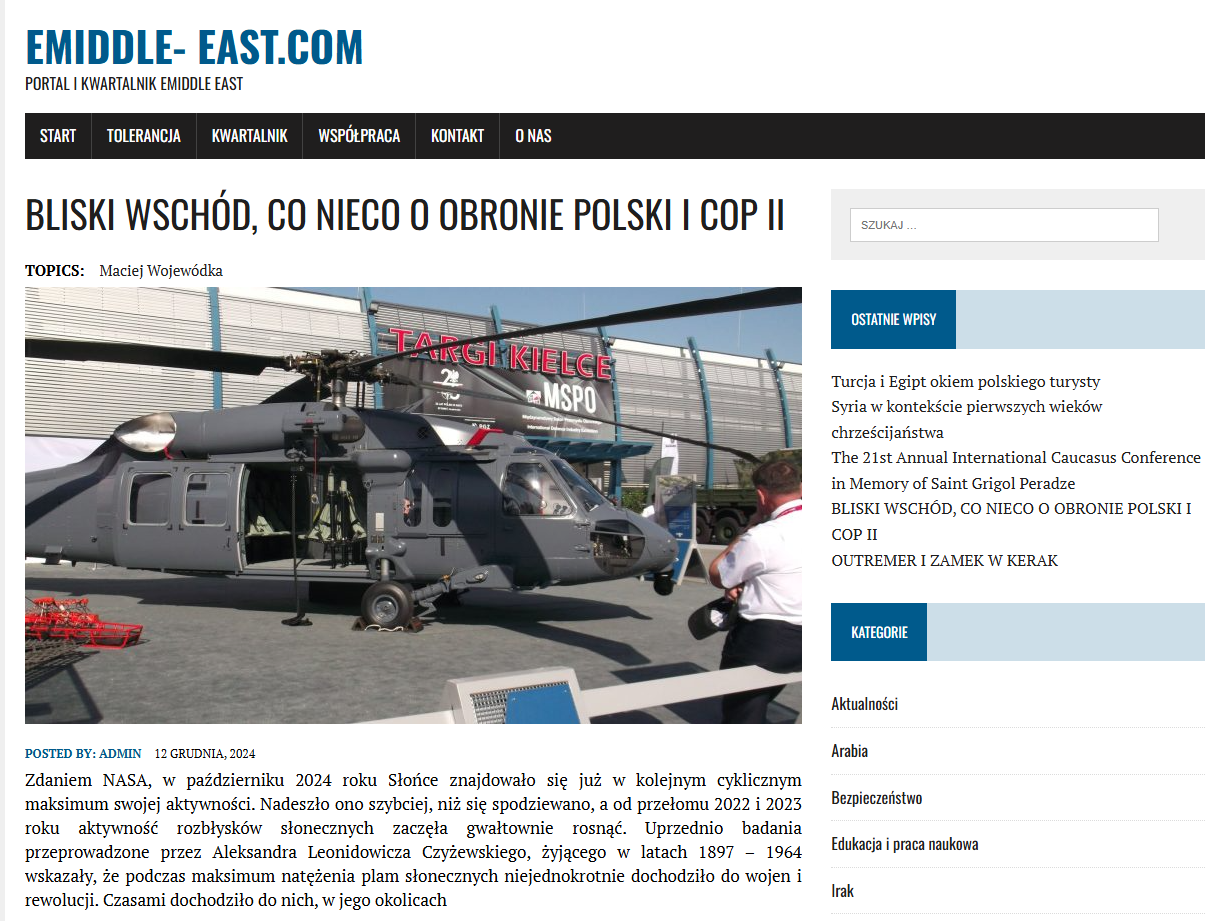 Wzmianki prasowe
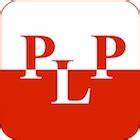 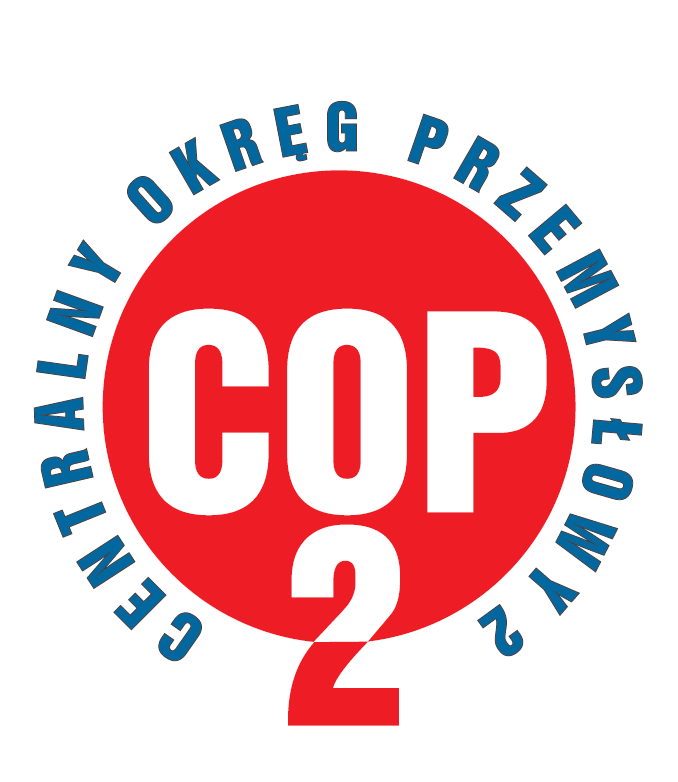 Wzmianki prasowe
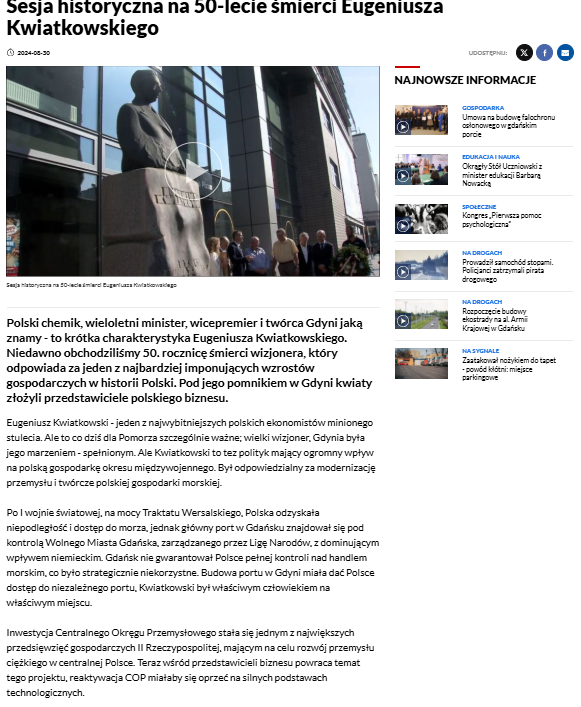 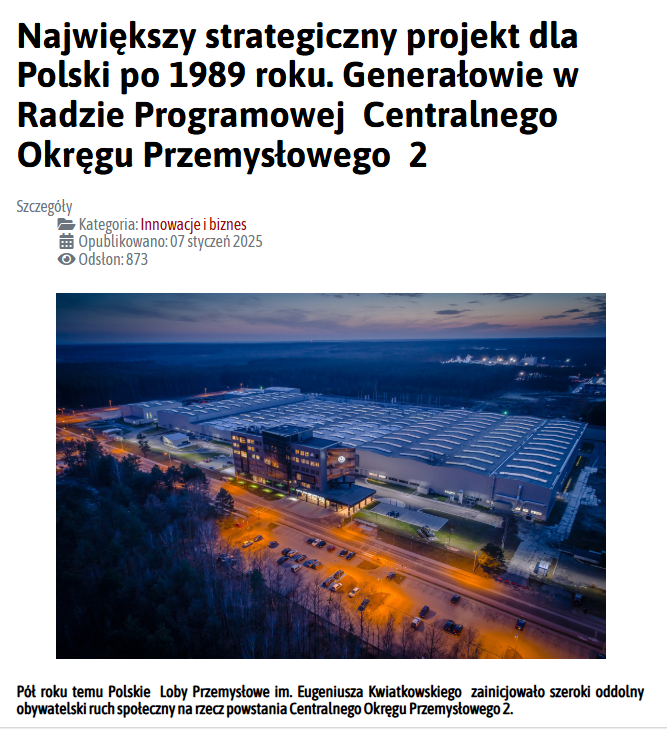 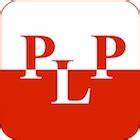 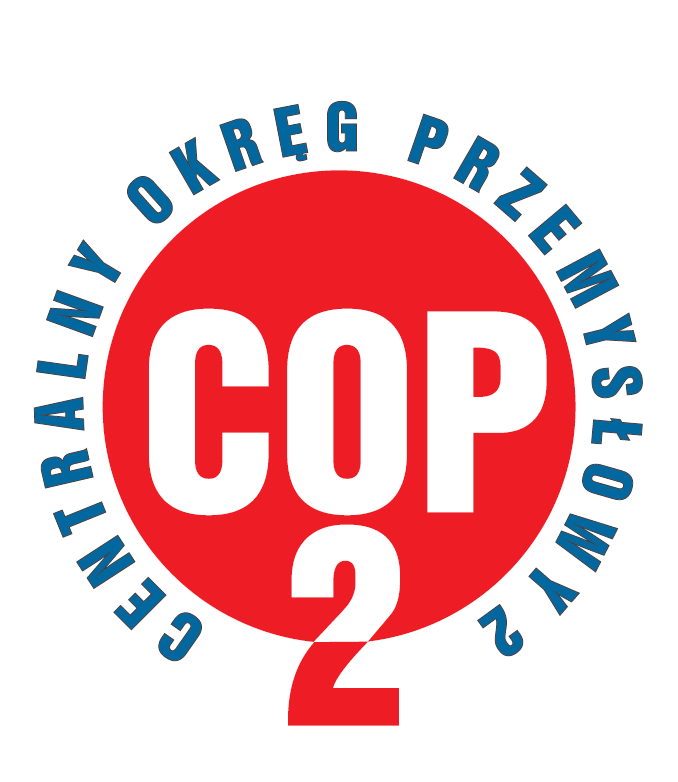 Wzmianki prasowe
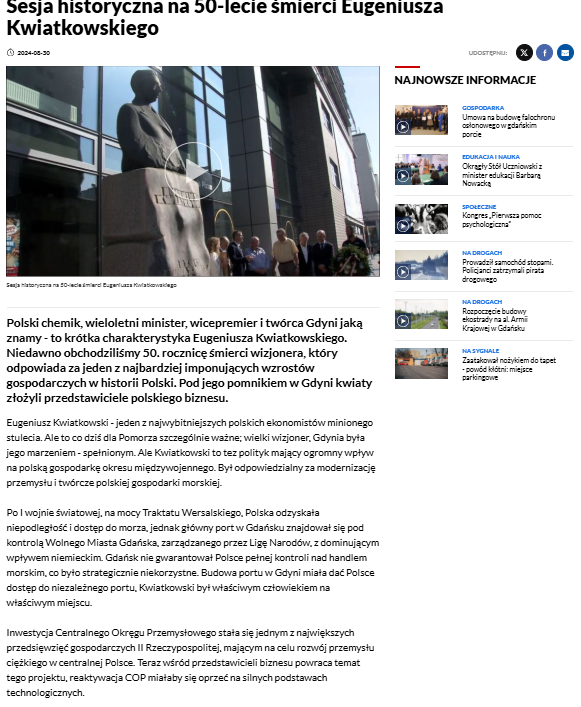 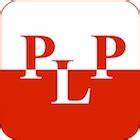 DZIĘKUJEMY ZA UWAGĘ
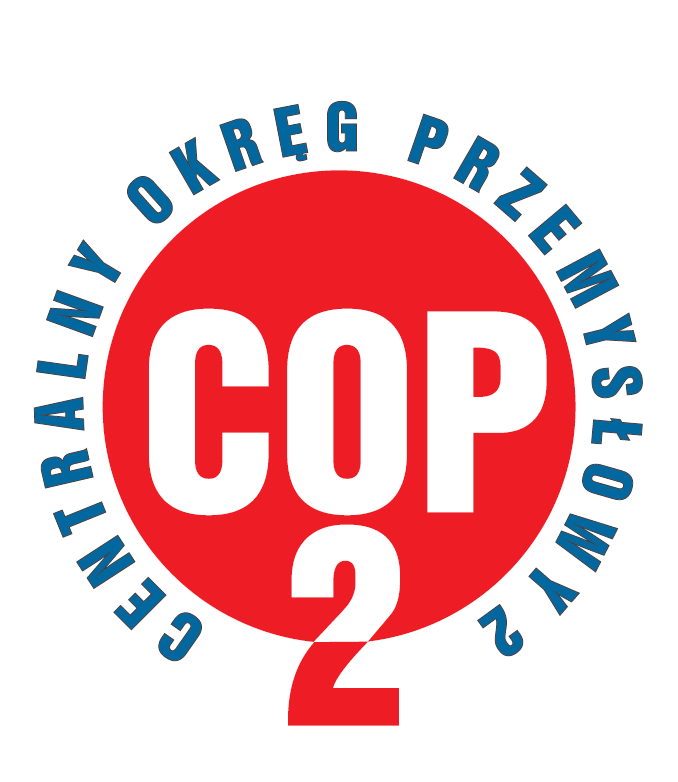 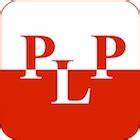 Polskie Lobby Przemysłowe im. Eugeniusza Kwiatkowskiego